Муниципальное бюджетное дошкольное образовательное учреждение«Хоринский детский сад «Ромашка»
«Театрализованная деятельность                         в развитии детей дошкольного возраста»


(инновационный педагогический опыт воспитателя Дриевской В.Н.)
      
Автор составитель:
 Белоусова Л.М.
старший воспитатель



с. Хоринск. 2016 г.
Дриевская Валентина Николаевна
воспитатель средней группы
                МАДОУ «Хоринский детский сад «Ромашка»
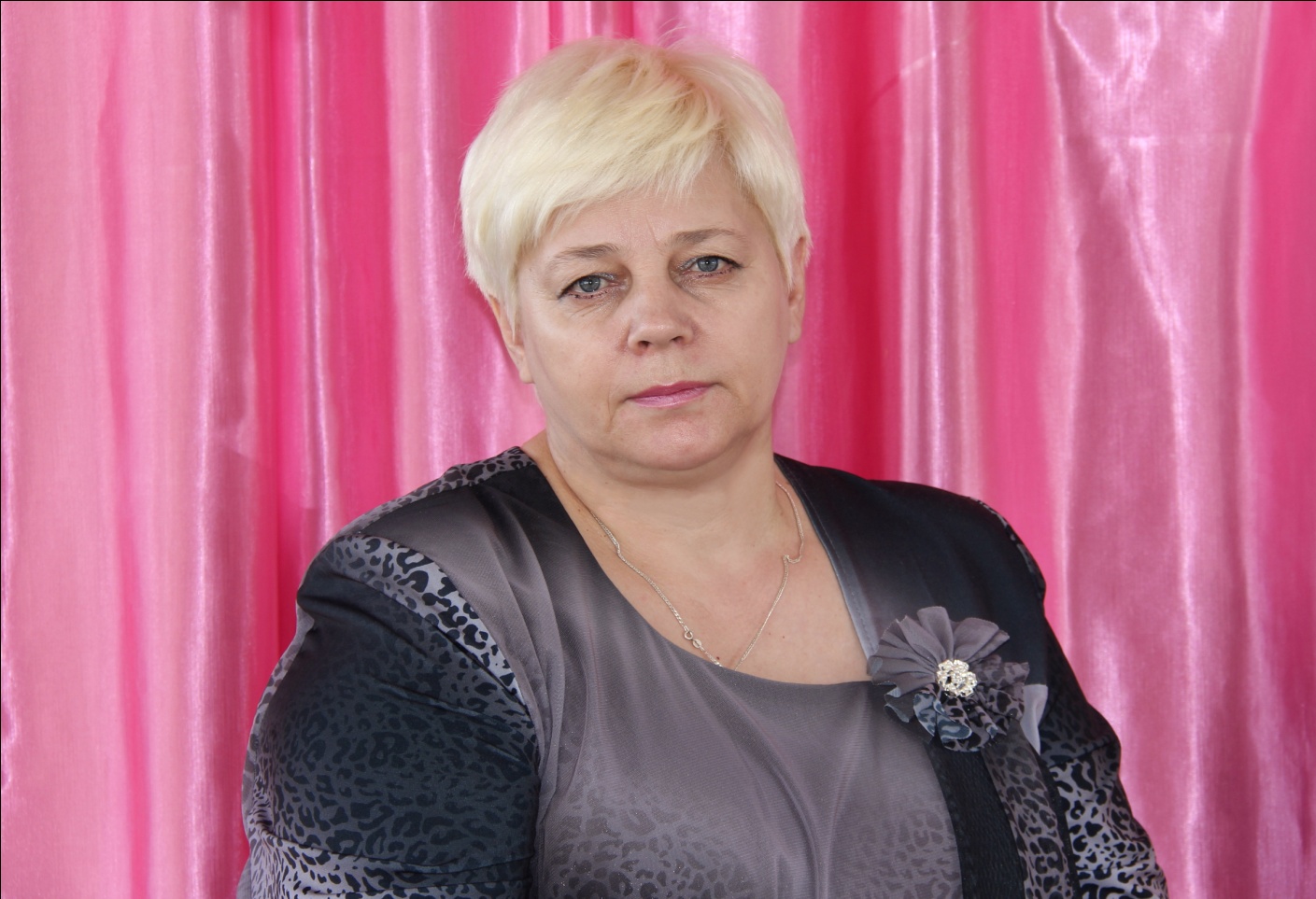 Перед выходом на «БОЛЬШУЮ СЦЕНУ» юные таланты немного волновались.
Перед выходом на «БОЛЬШУЮ СЦЕНУ» юные таланты немного волновались.
Занавесь открывается
Всем известно, что дети и даже взрослые очень любят сказки.                                                             А если героями этих сказок являются сами дети, то восторгу нет предела!                                    Именно поэтому,  Валентина Николаевна Дриевская, решила,                                                                                              что им в группе просто необходим свой маленький театр!
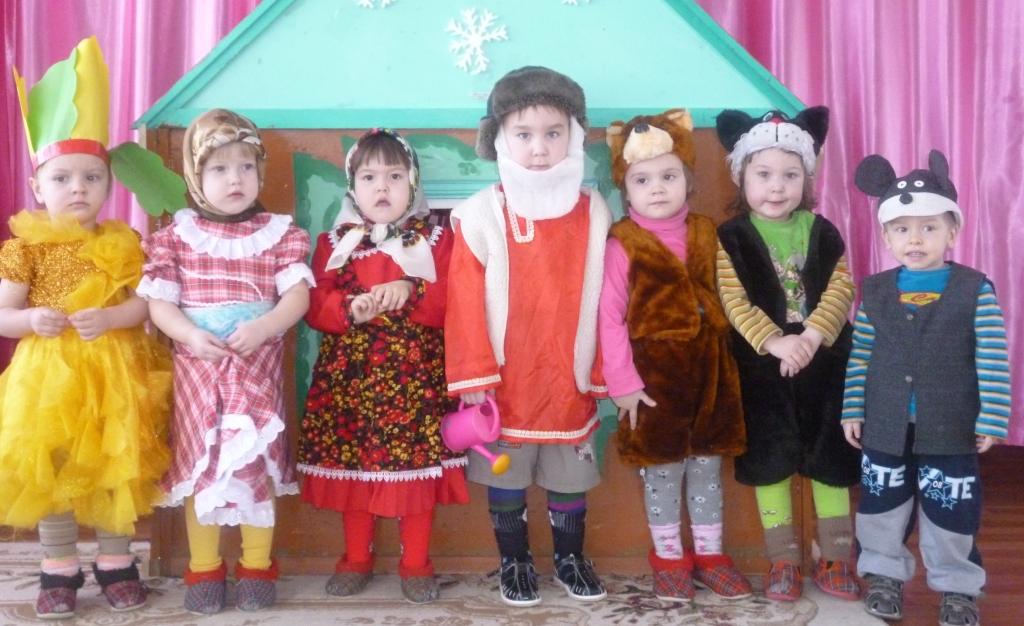 Перед выходом на «БОЛЬШУЮ СЦЕНУ» юные таланты немного волновались.
Театрализованная деятельность
Театрализованная деятельность – универсальное средство    гармоничного развития ребенка.
   Воспитательные возможности театрализованной деятельности огромны: ее тематика не ограничена и может удовлетворить любые интересы и желания ребенка.                                                                                  Участвуя в ней, дети знакомятся с окружающим миром во всем его многообразии – через образы, краски, звуки, музыку. 
   Театрализованные игры способствуют развитию детской фантазии, воображения, памяти, всех видов детского творчества, а также выразительной речи. 
   Театрализованная деятельность позволяет решать многие педагогические задачи, касающиеся  формирования выразительности речи ребенка, интеллектуального и художественно-эстетического воспитания.  Она – неисчерпаемый источник развития чувств, эмоциональных открытий, способ приобщения к духовному богатству.
Театрализованная деятельность
Участвуя в инсценировке, разыгрывании сценок и   сказок,               ребенок непосредственно и естественно вживается в образ.                     С помощью таких выразительных средств, как интонация, мимика, жест, он реально передает все действия и движения персонажа, как будто это происходит с ним самим. 
         Театрализованная деятельность позволяет формировать опыт социальных навыков поведения благодаря тому, что каждое литературное произведение или сказка для детей дошкольного возраста всегда имеют нравственную направленность (дружба, доброта, честность, смелость, взаимовыручка, ответственность).                   У детей формируется правильная самооценка тех или иных поступков, они с интересом познают окружающий мир, анализируют происходящие события и явления.
Кукла-игрушка для театрализованной деятельности
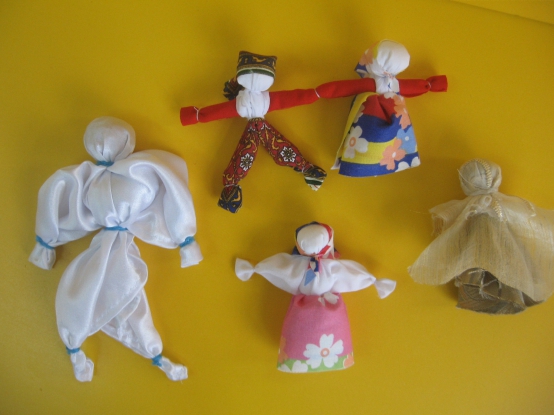 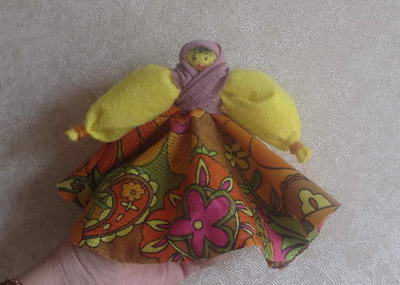 «Народная кукла»
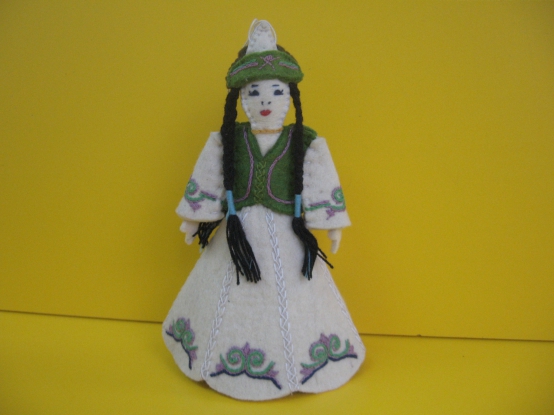 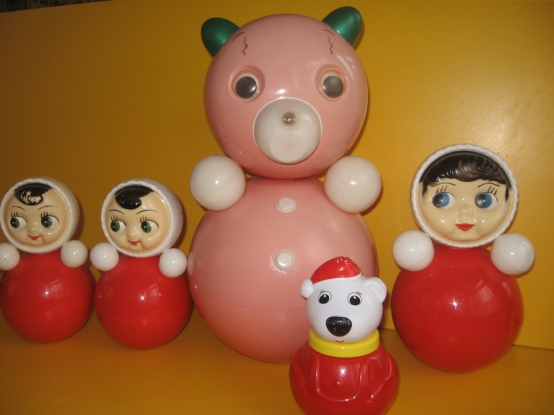 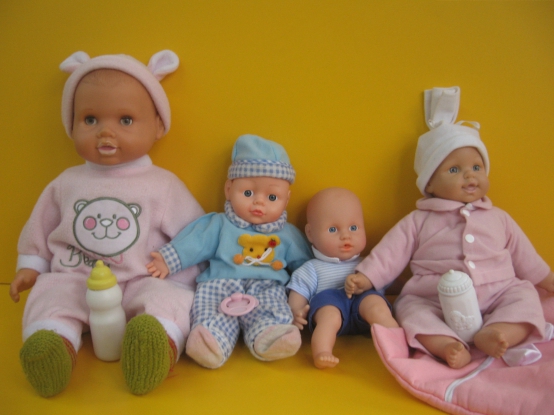 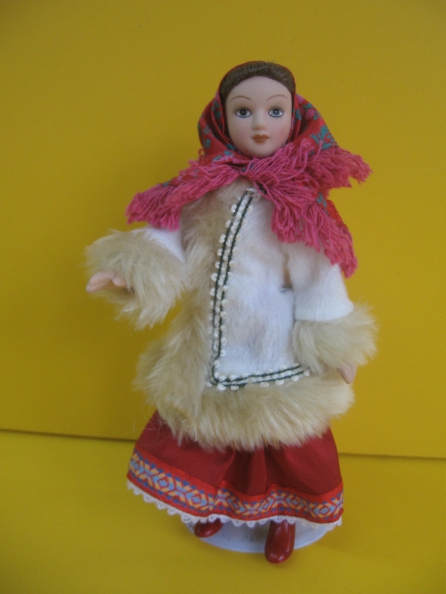 «Кукла-неваляшка»
«Кукла - пупс»
«Кукла в национальном костюме»
Современная игрушка                                          для кукольного театра
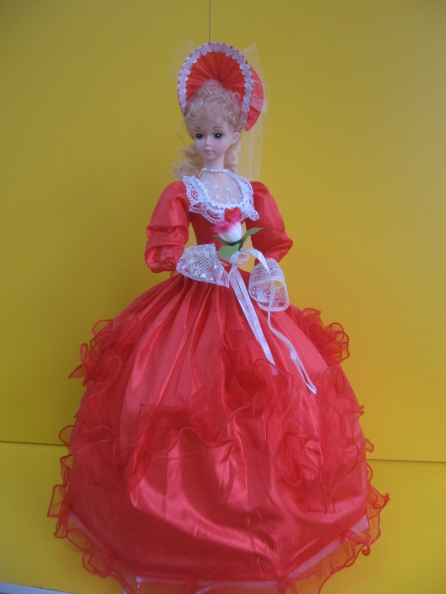 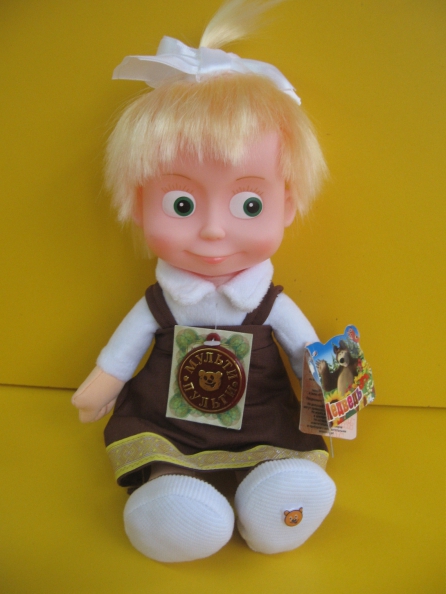 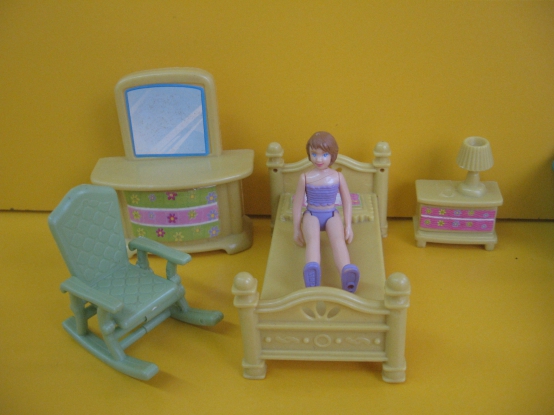 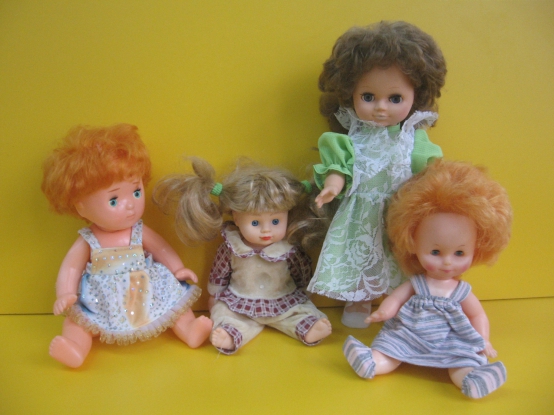 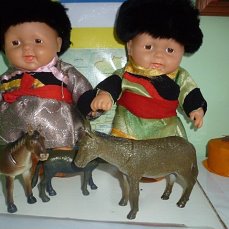 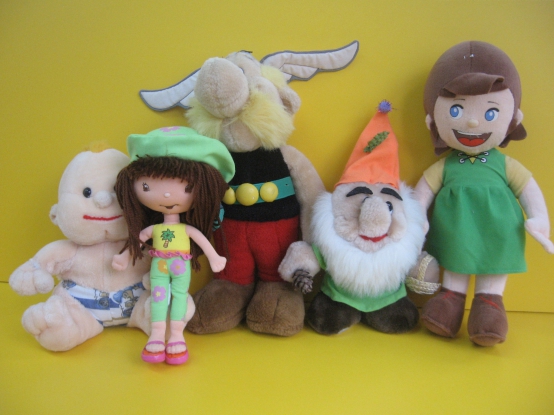 Виды театров
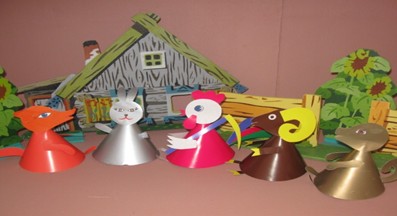 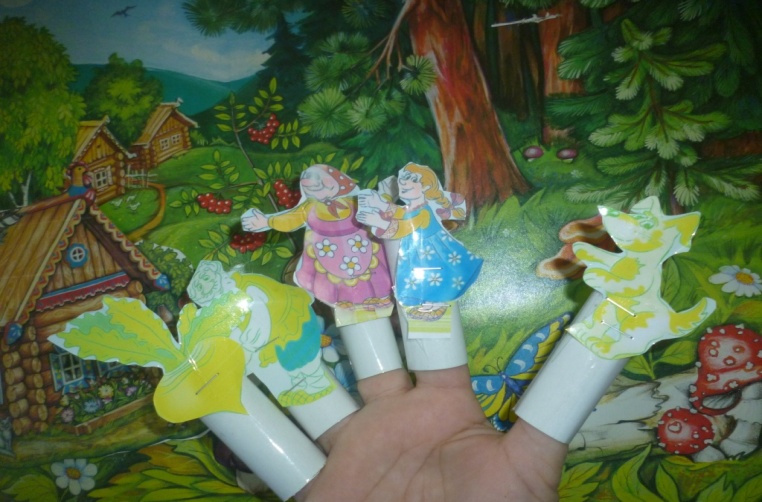 «Конусный театр»
«Пальчиковый театр»
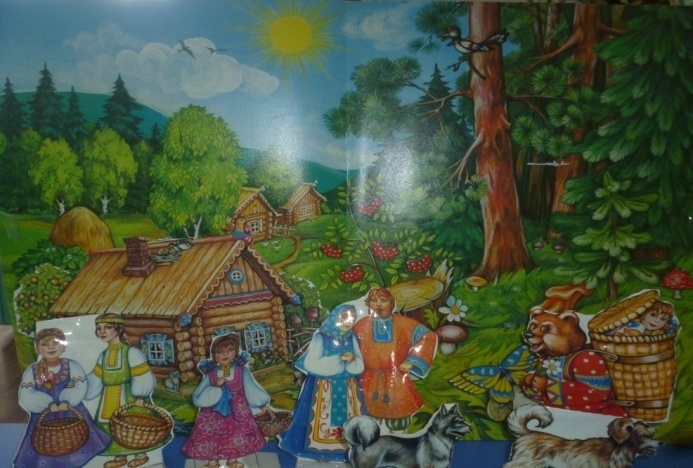 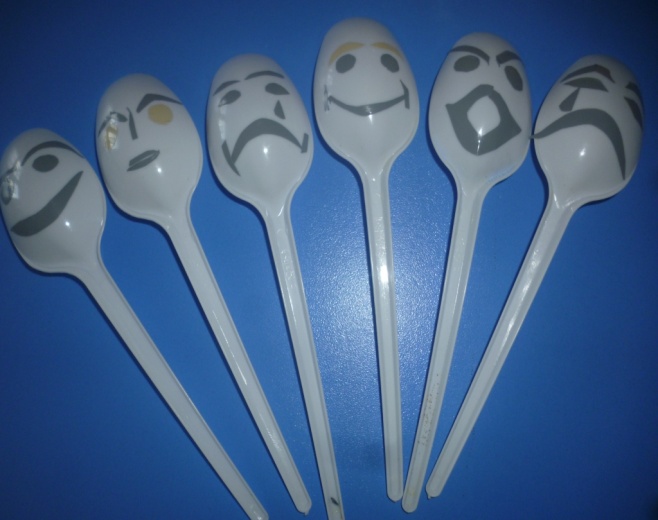 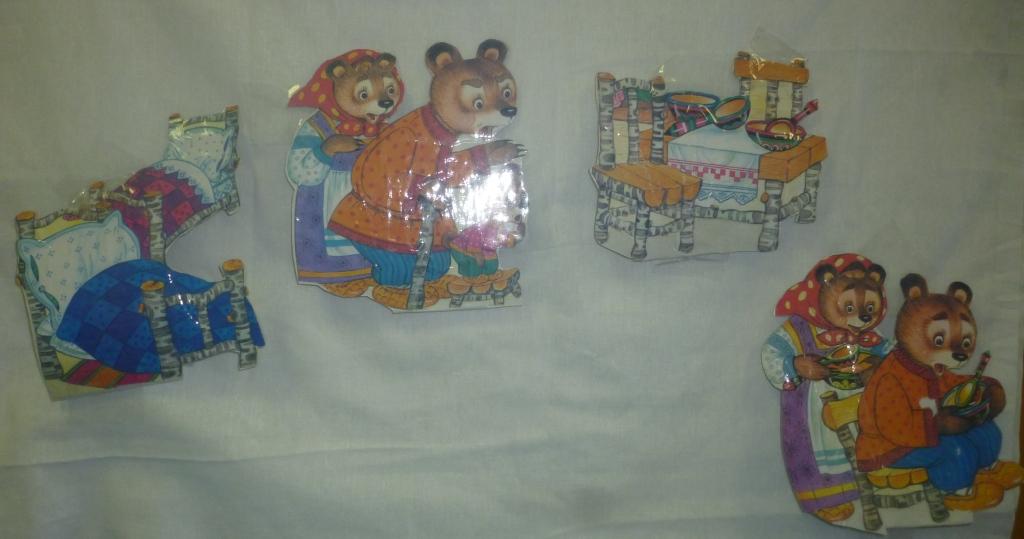 «Настольный театр»
«Театр на фланелеграфе»
«Театр на ложках»
Виды театров
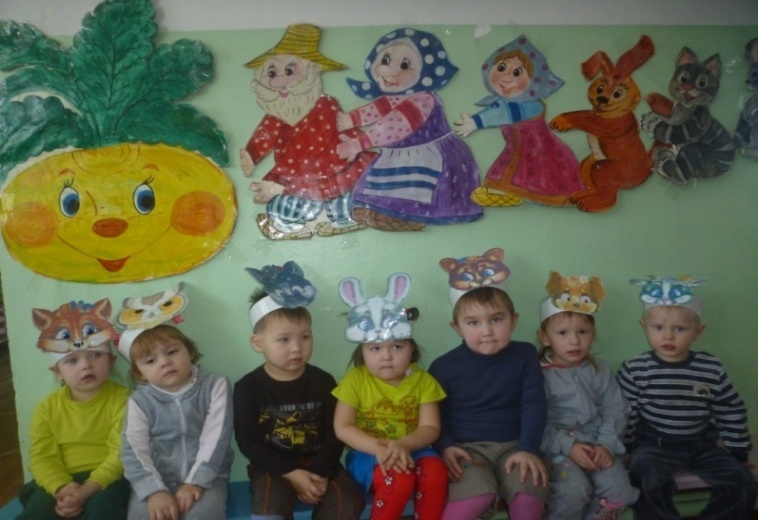 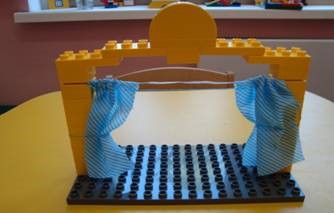 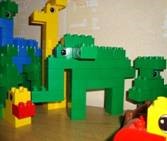 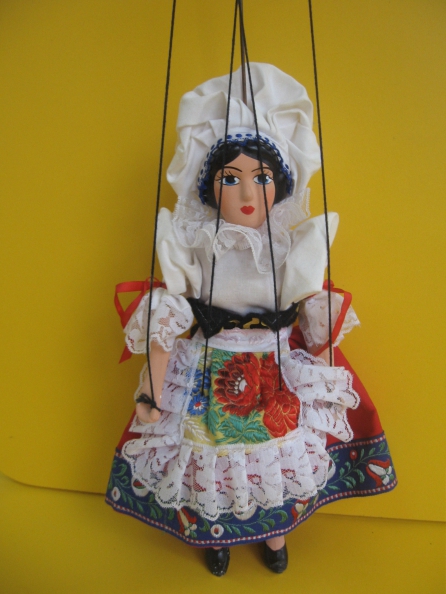 «Театр масок»
«Театр из ЛЕГО конструктора»
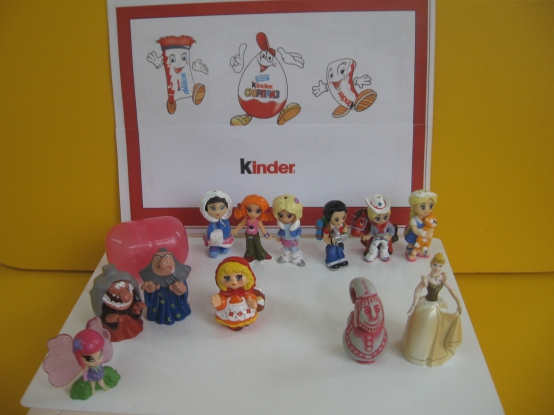 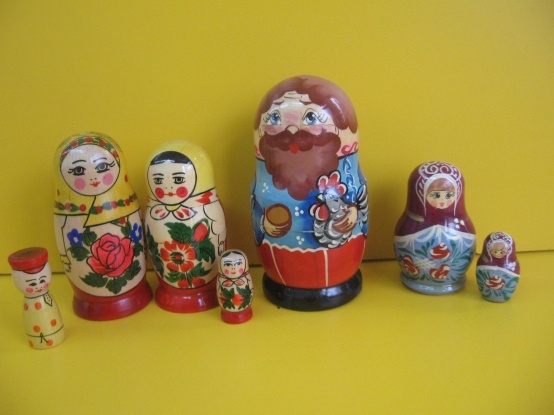 «Театр  Киндер Сюрприз»
«Театр марионеток»
«Театр Матрешек»
Виды театров
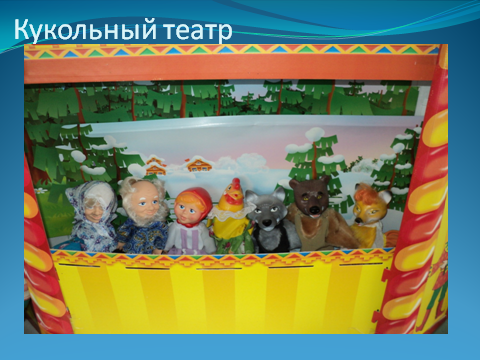 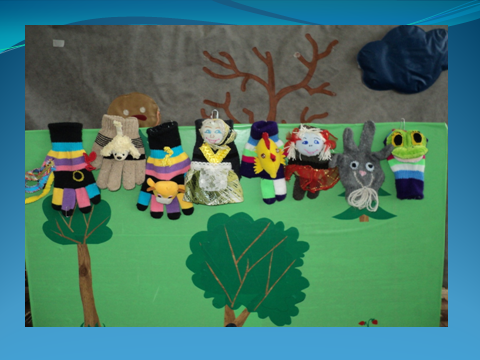 «Перчаточный театр»
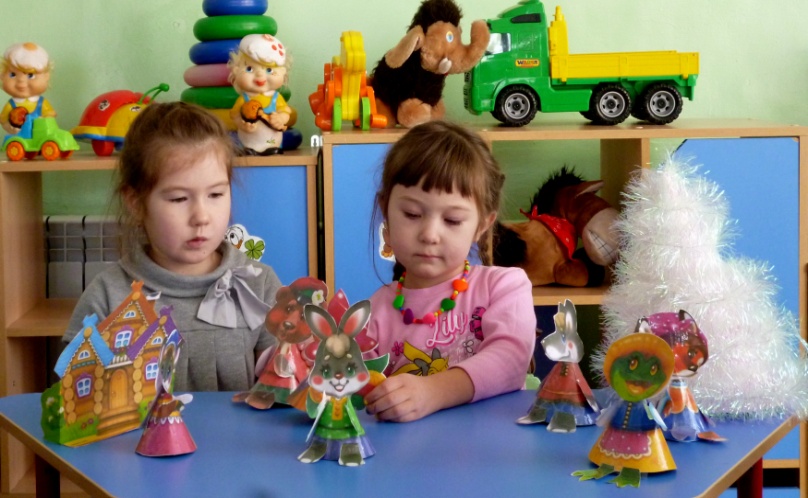 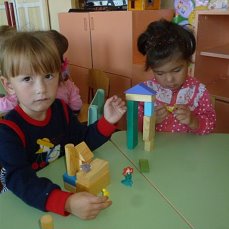 «Театр шагающий»
Театр моды
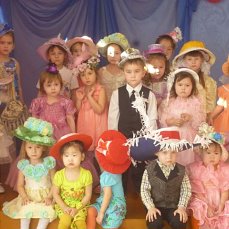 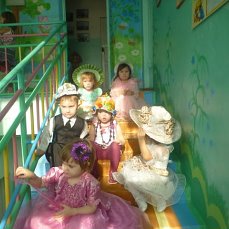 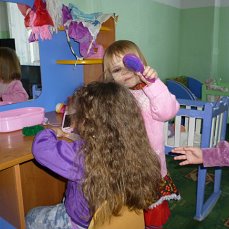 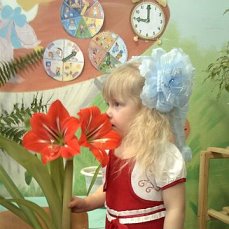 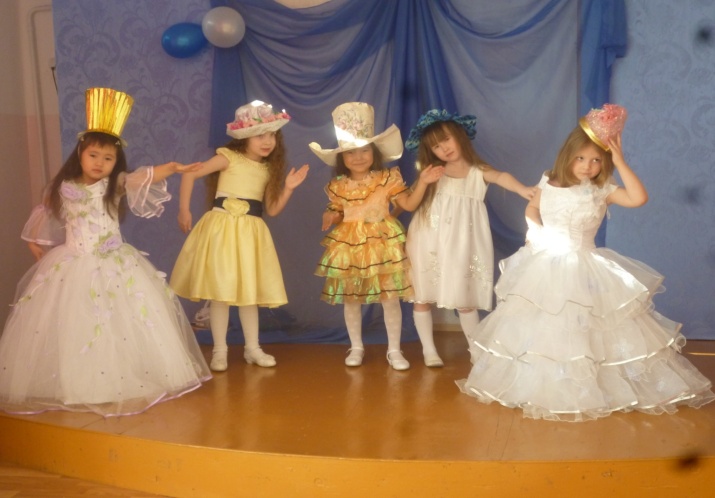 Фольклорный театр
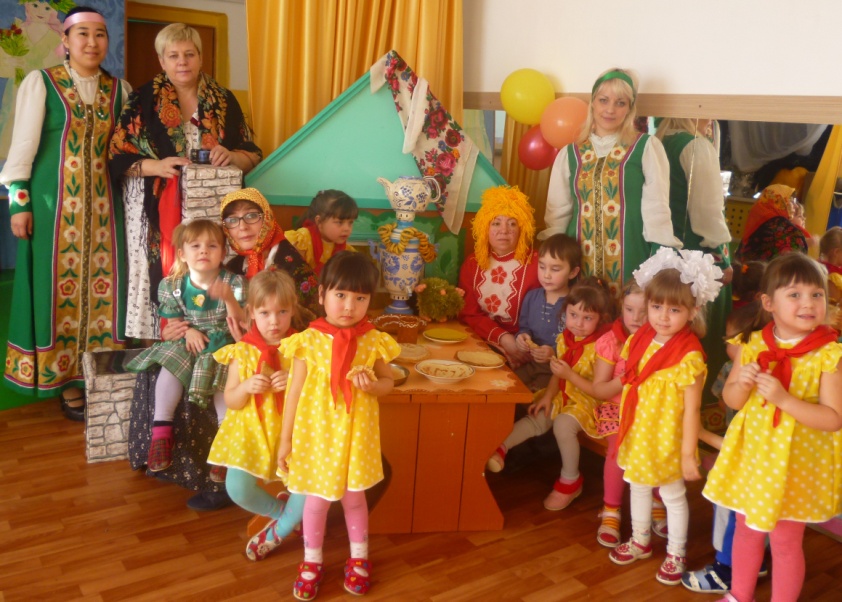 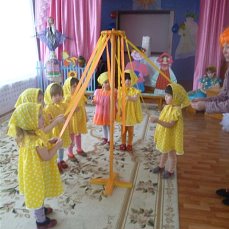 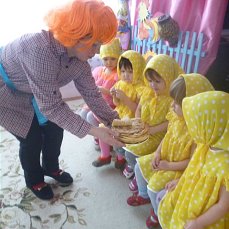 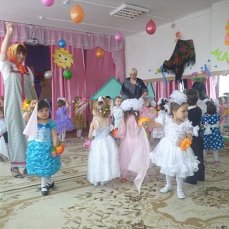 Наши первые шаги
«Сказка «Репка»
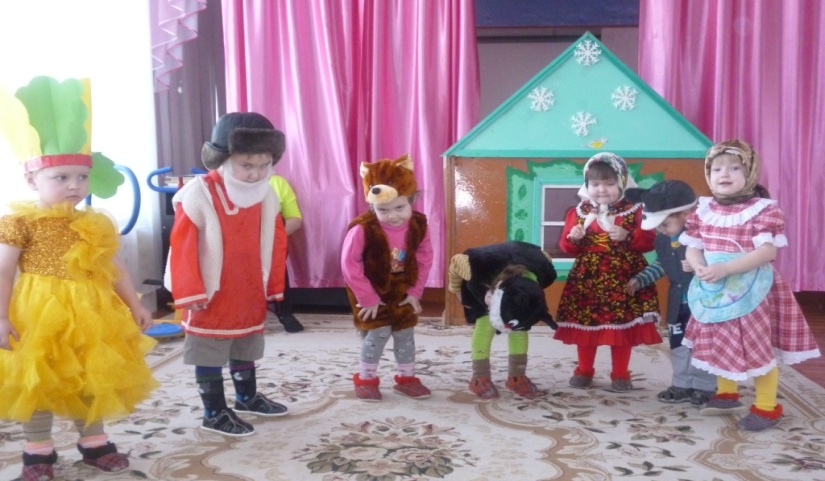 «Первые поклоны, первое «Браво!»»
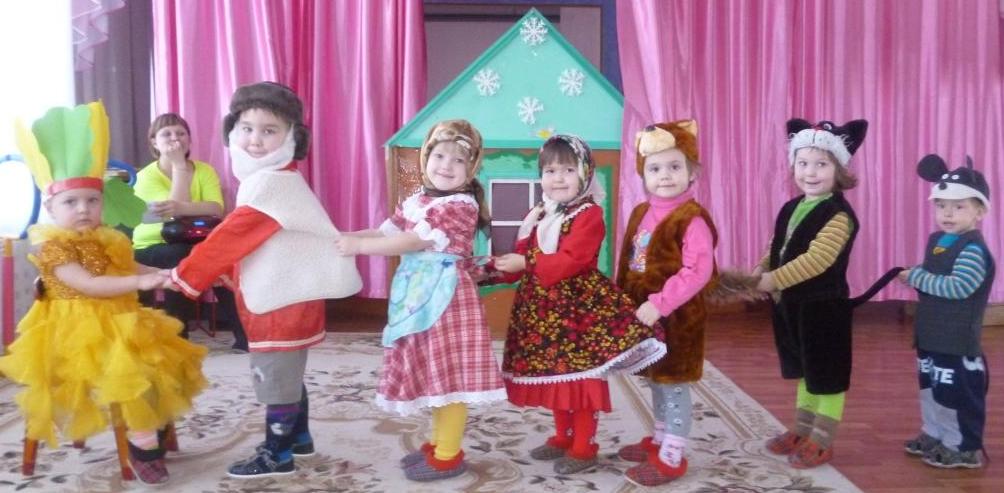 «Посадил дед репку…»
Сказка «Рукавичка»
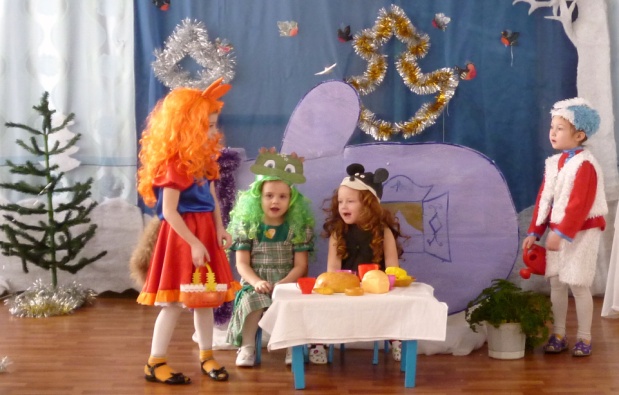 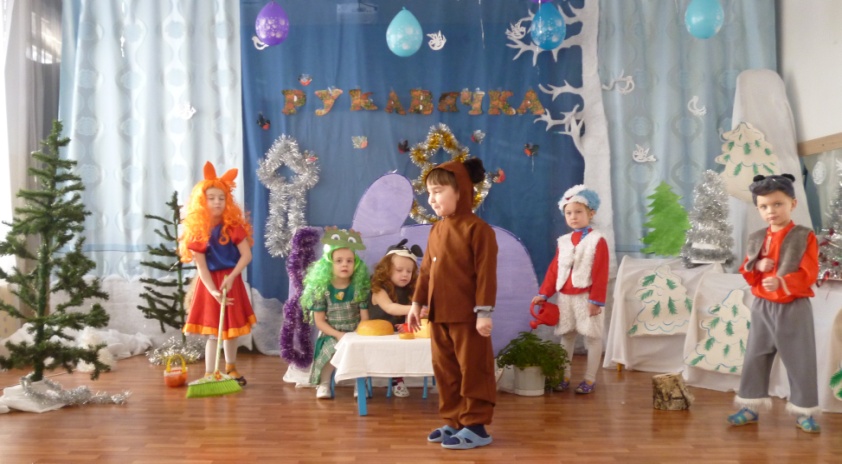 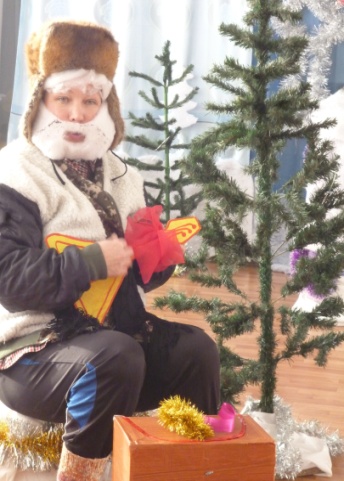 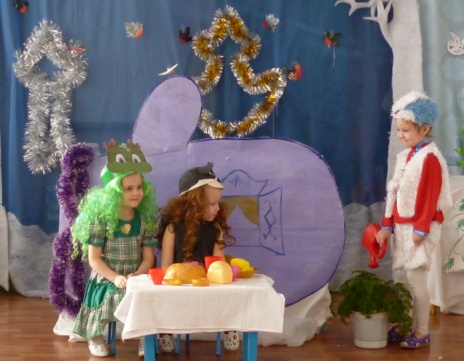 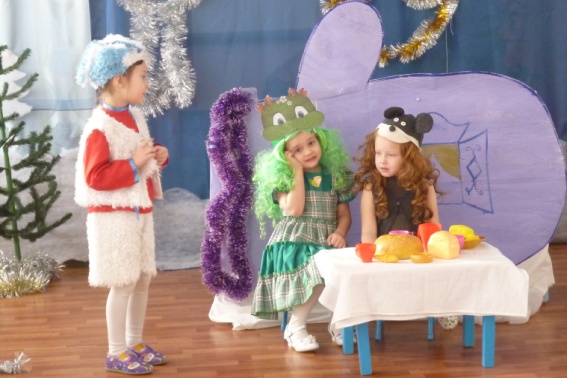 Сказка «Рукавичка»
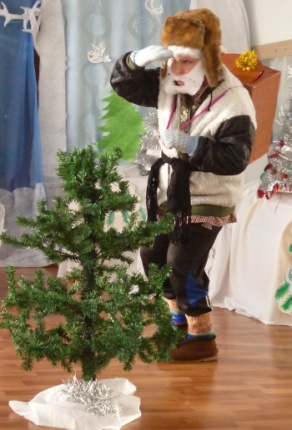 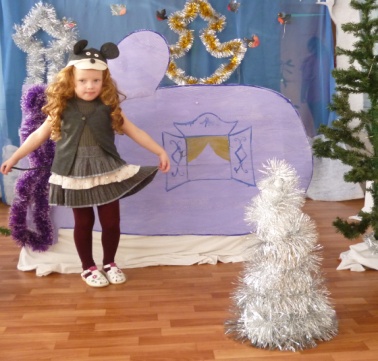 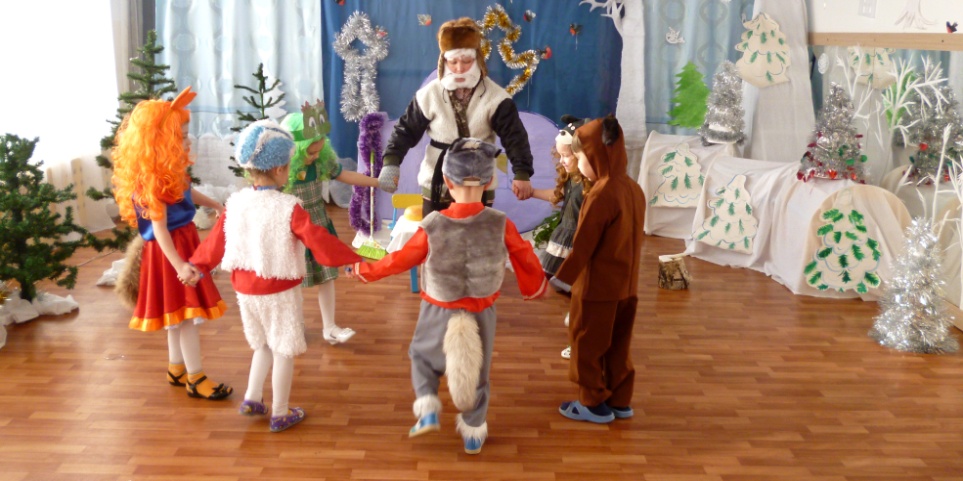 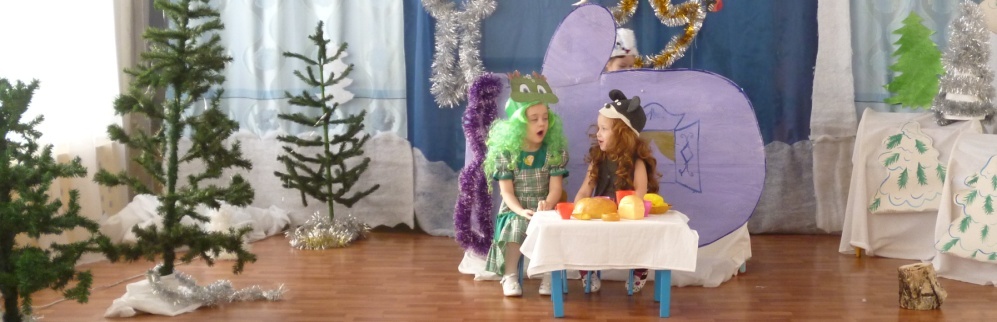 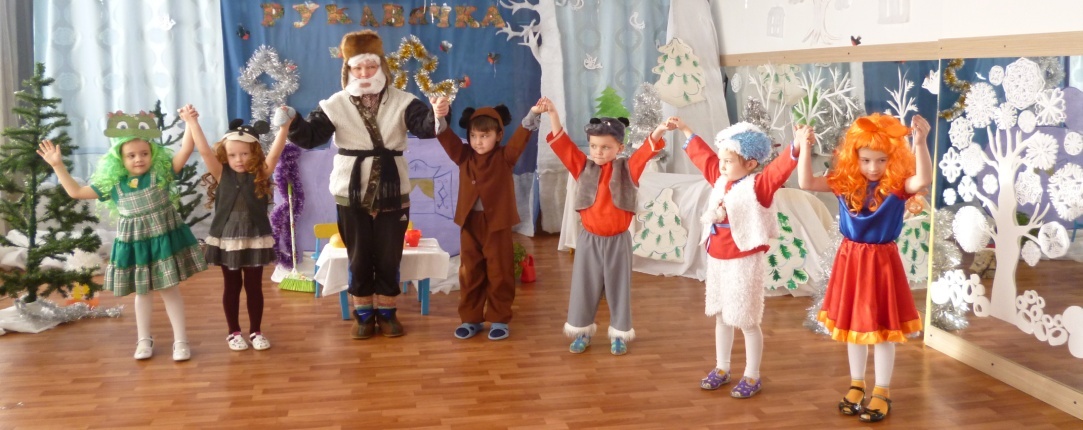 Театрализация сказок
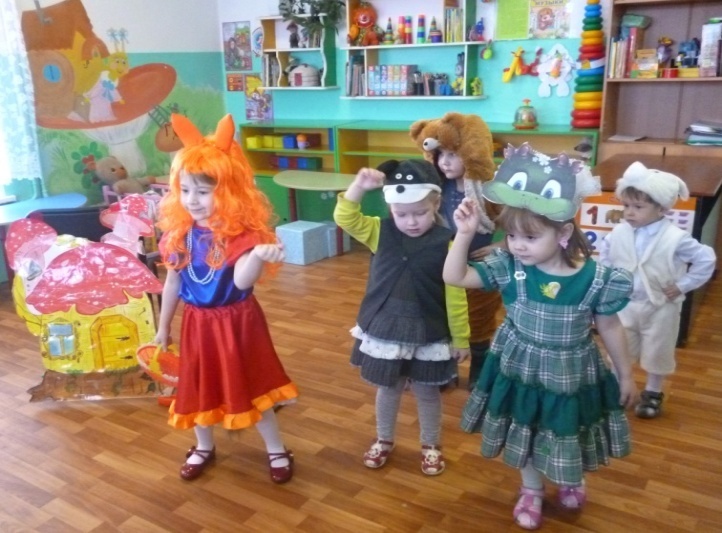 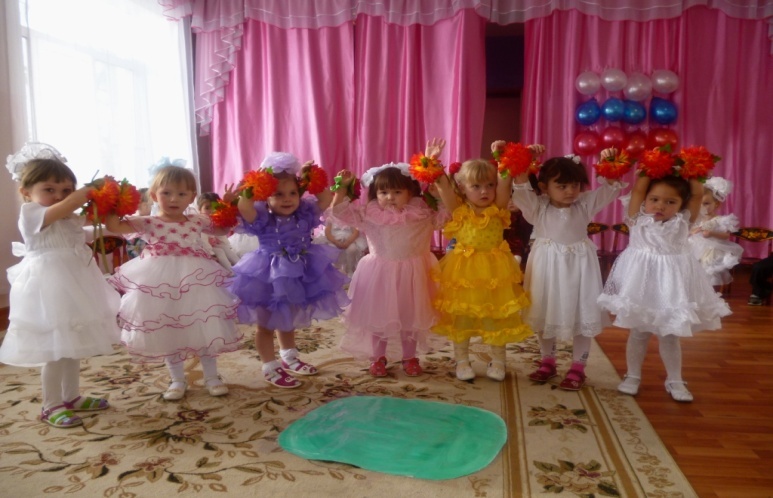 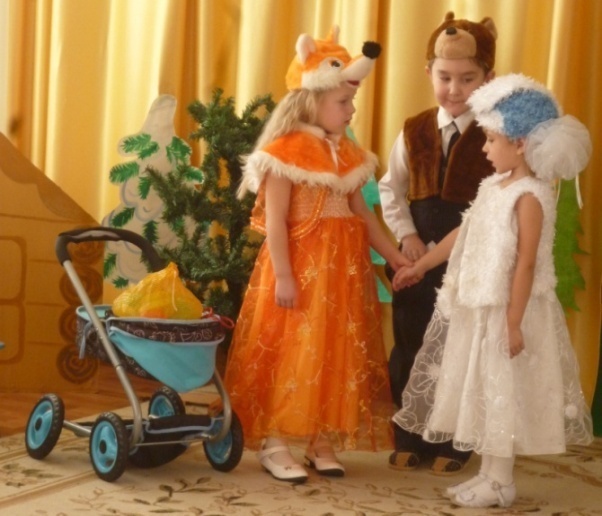 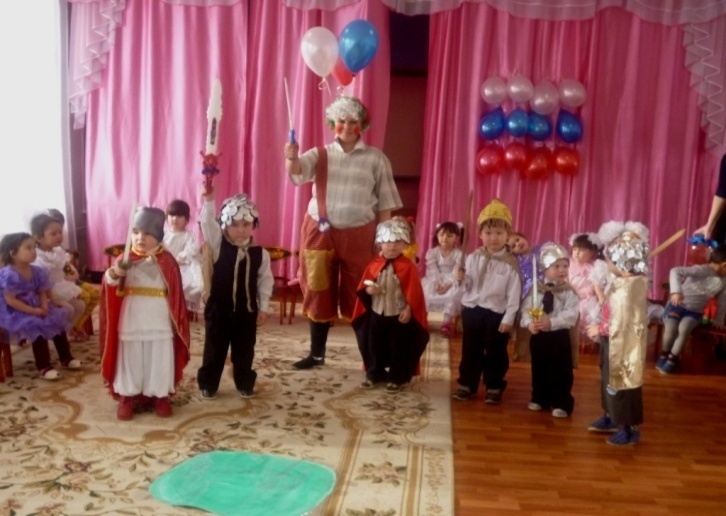 Культура развития  речи
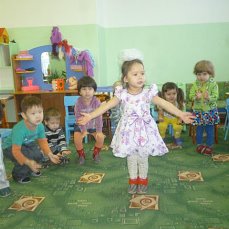 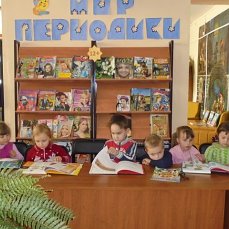 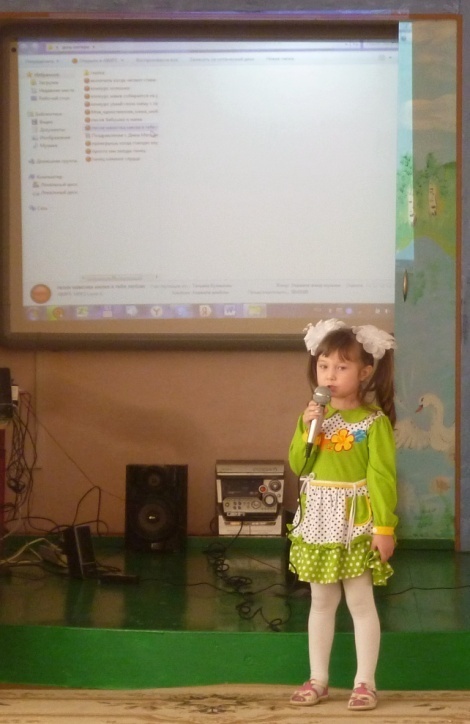 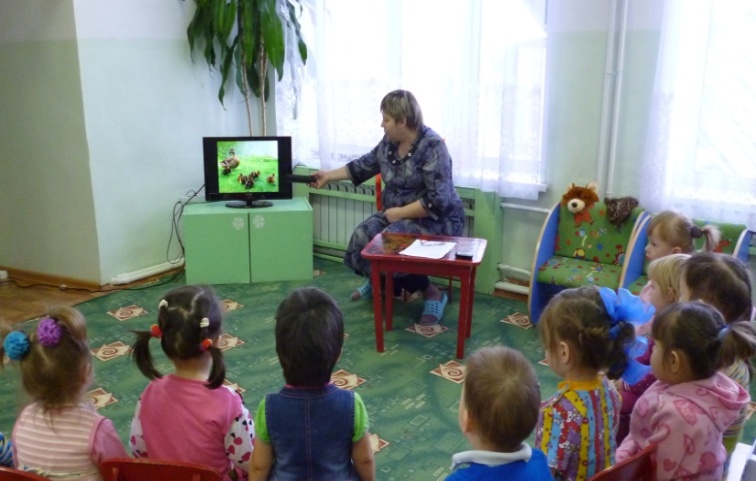 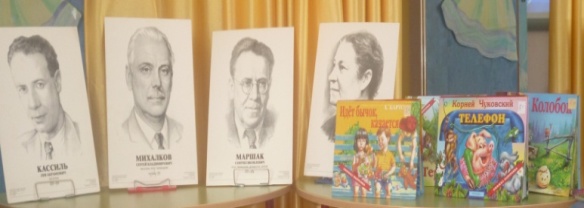 «Мнемотехники»
«Использование ИКТ»
Ритмопластика
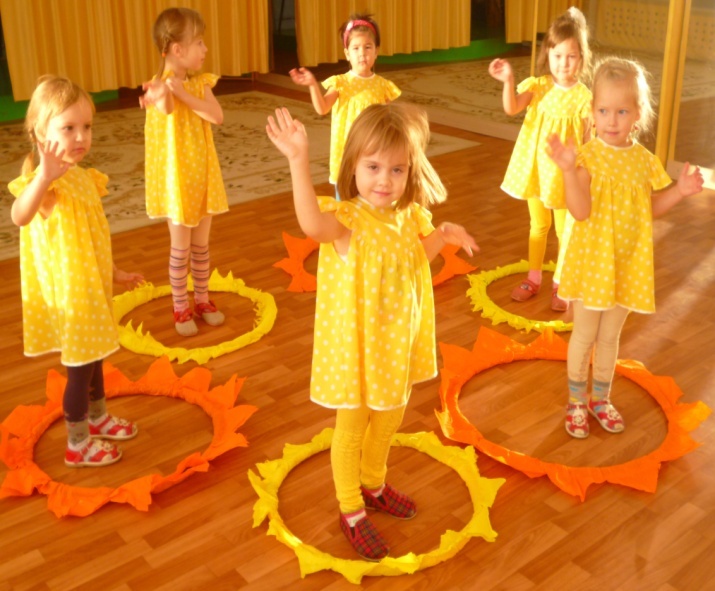 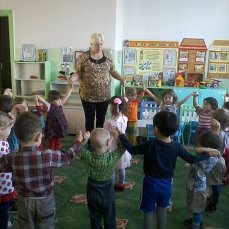 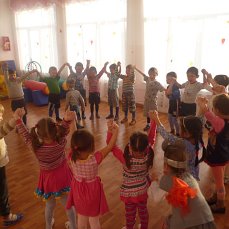 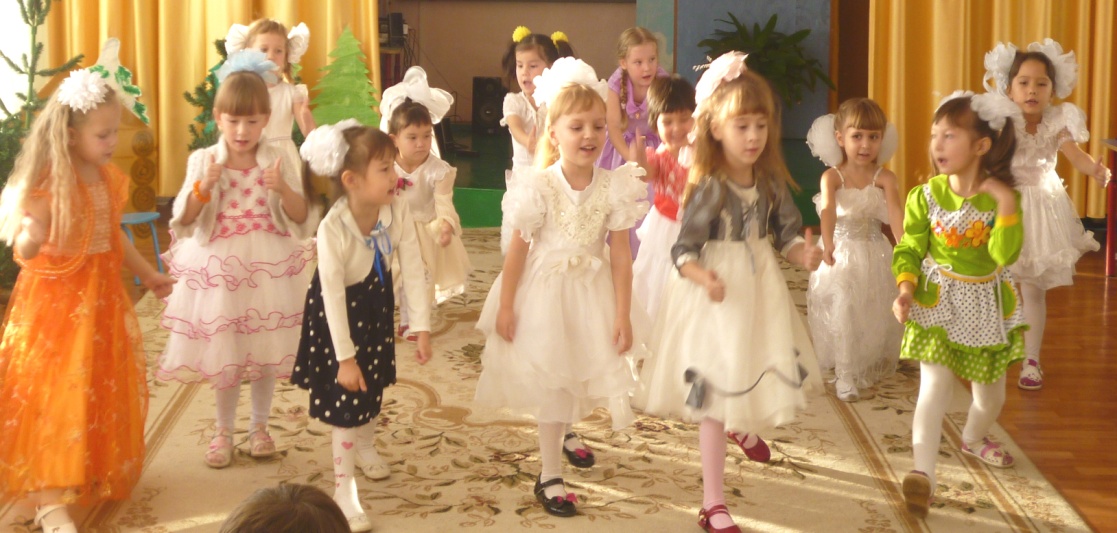 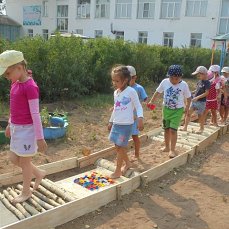 Театрализованная игра
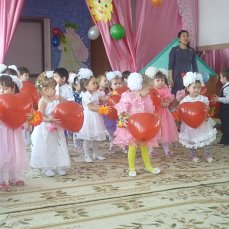 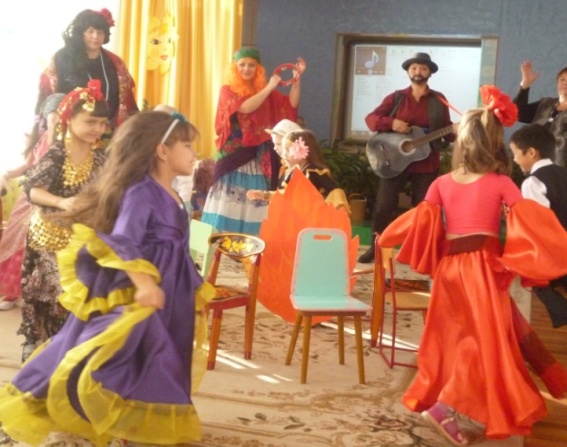 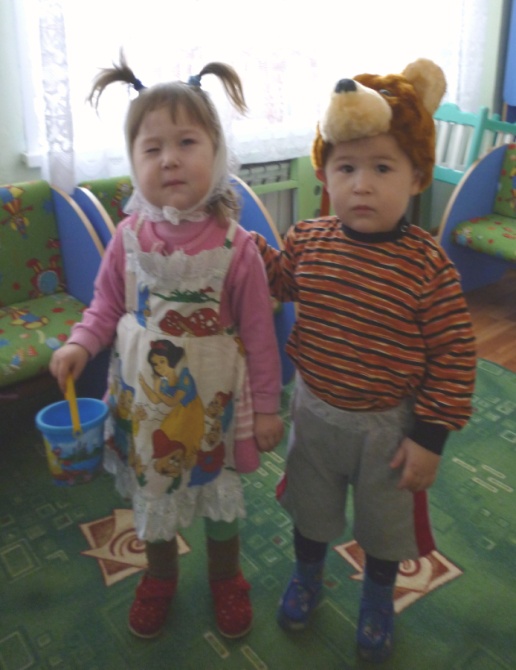 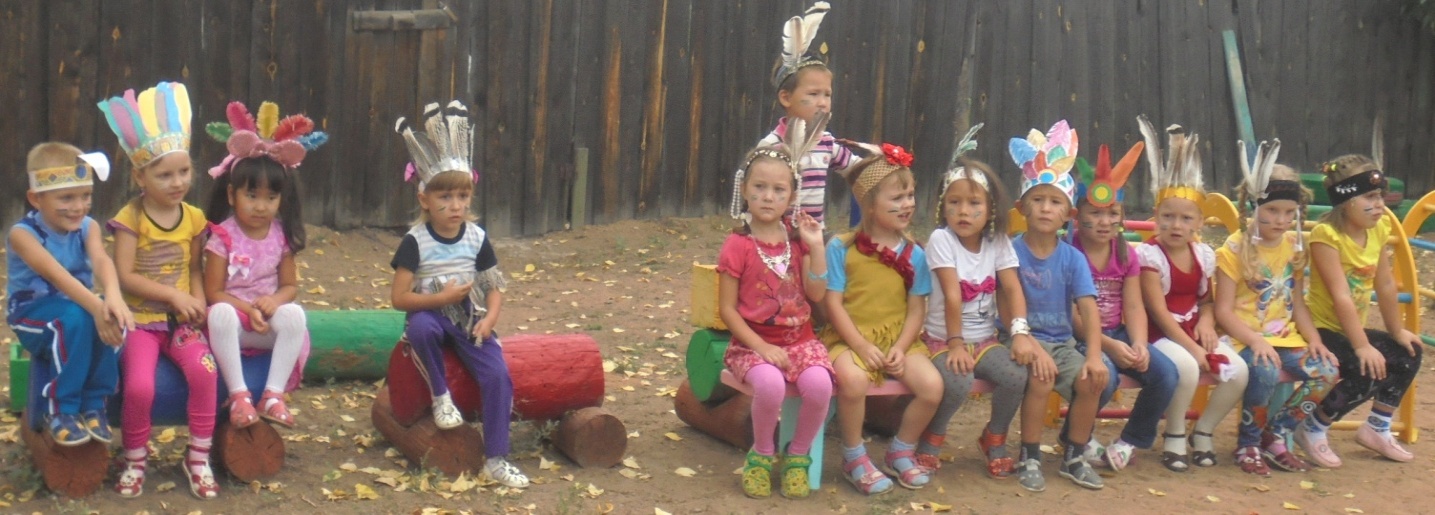 Театрализованная игра
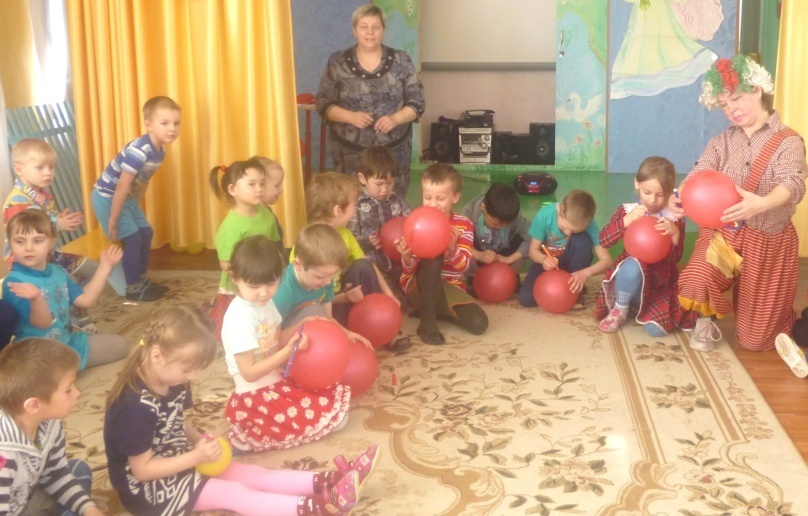 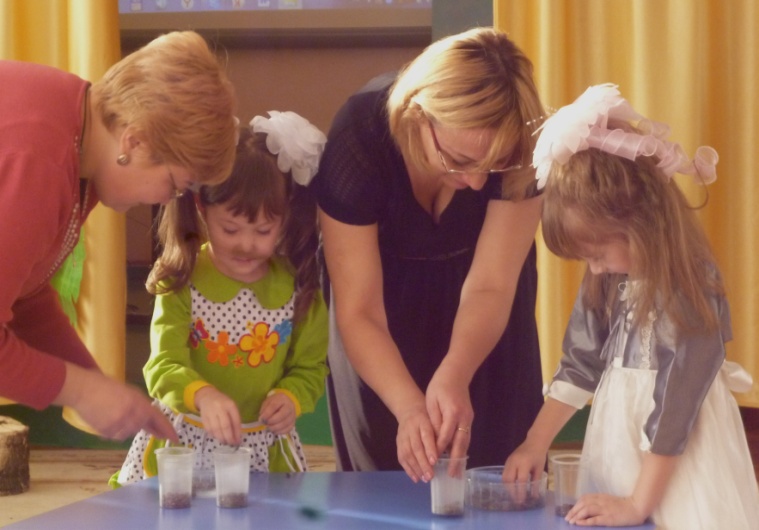 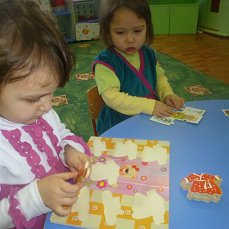 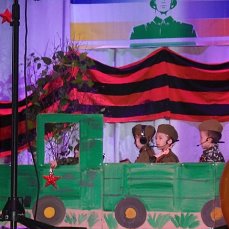 Театрализованная игра
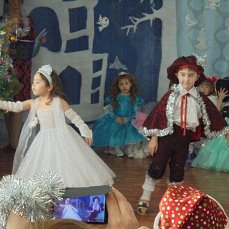 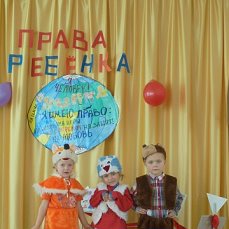 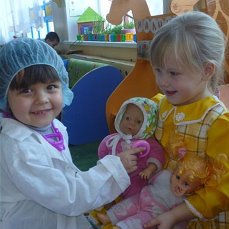 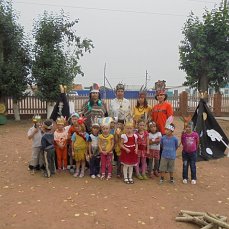 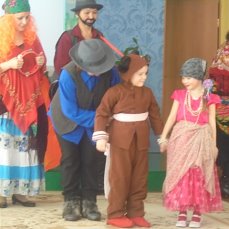 Посещение театров в ДОУ
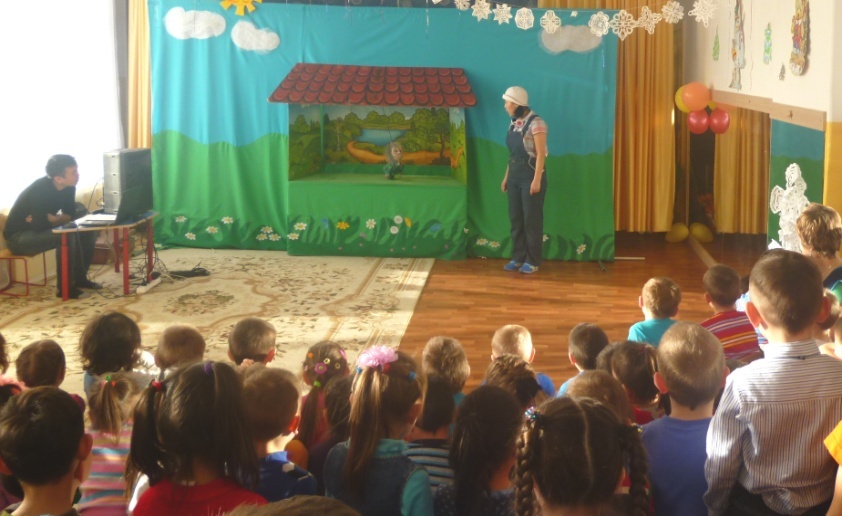 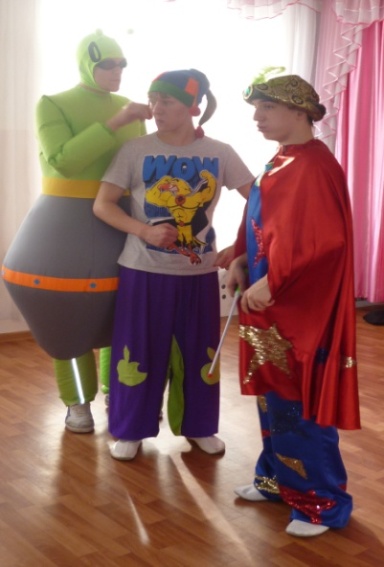 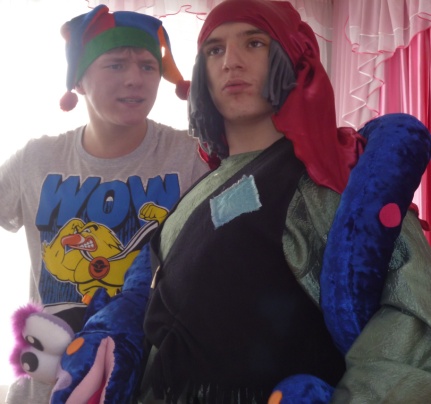 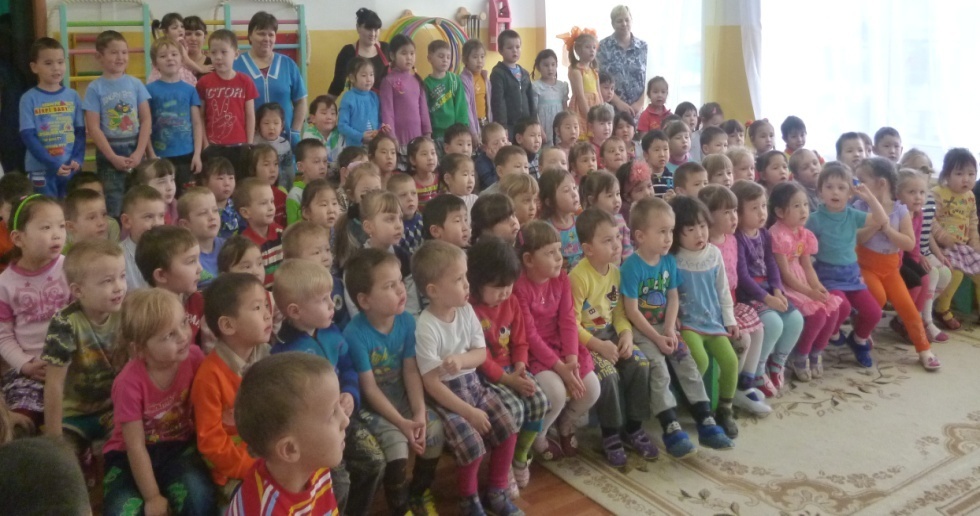 Театральный уголок
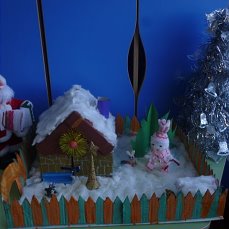 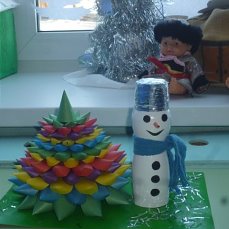 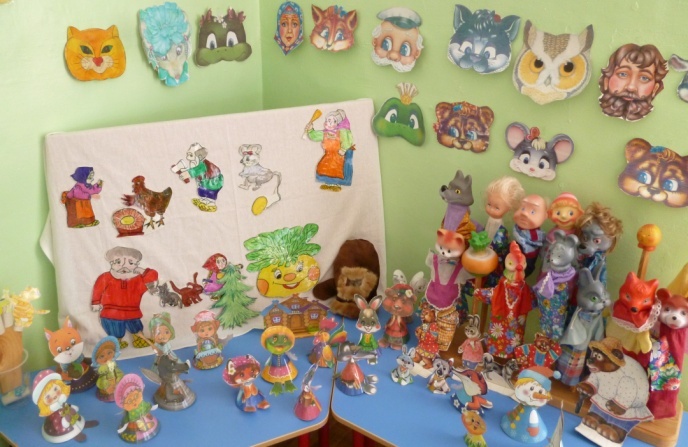 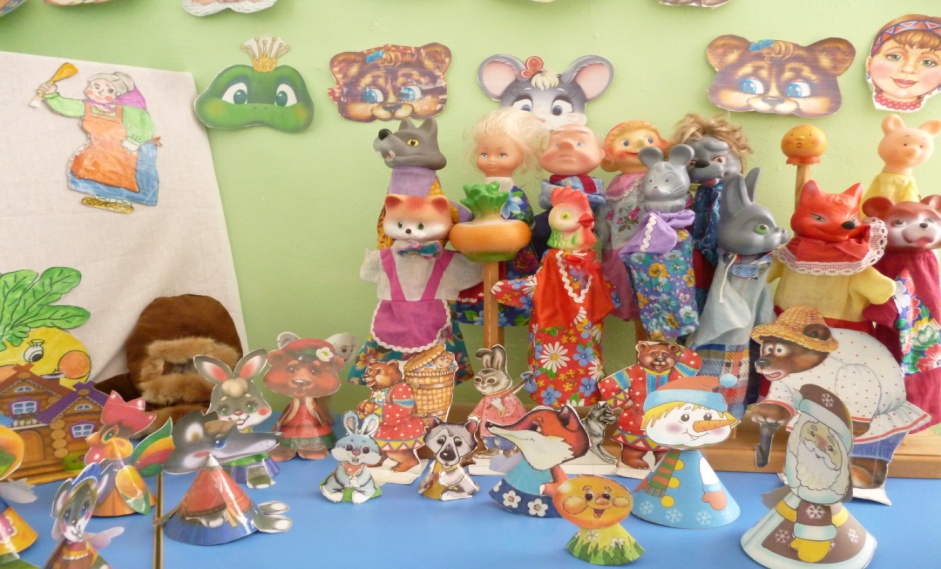 Театральная мастерская
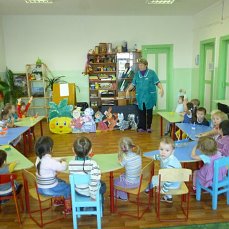 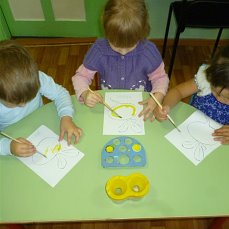 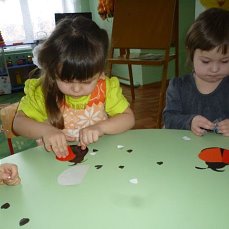 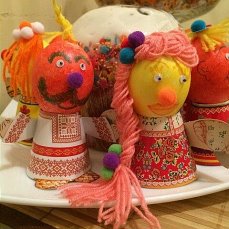 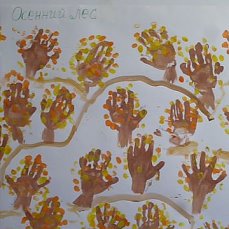 Театральная мастерская
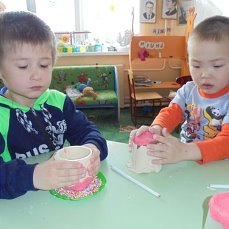 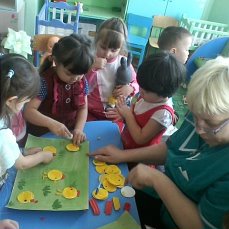 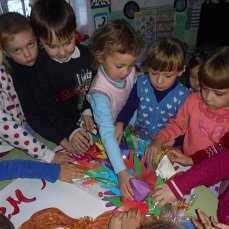 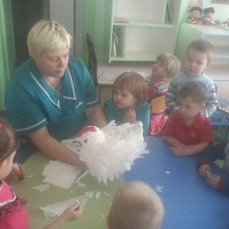 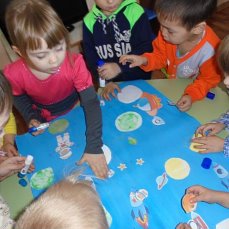 Спасибо за  внимание!